Next Generation Global Prediction System(NGGPS) OverviewNOAA Satellite Aerosol Product WorkshopSeptember 13, 2016
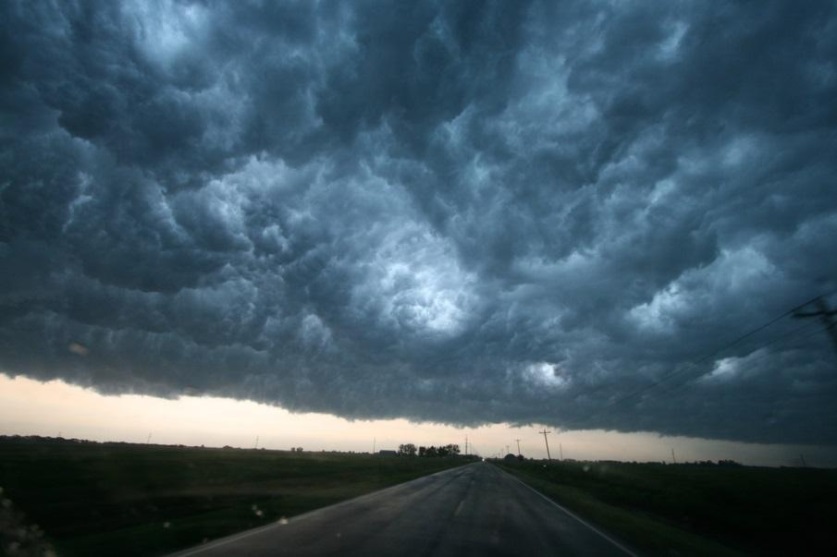 Fred Toepfer/Tim Schneider, Program Manager
NGGPS Goals and Objectives1
Design/Develop/Implement NGGPS global atmospheric prediction model
Non-hydrostatic scalable dynamics
Improve data assimilation and physics
Position NWS for next generation high performance computing
Engage community in model/components development
Reduce implementation time
Increase effectiveness of product distribution
Post-processing, assessments, and display
World’s Best Global Forecast Guidance
1From NWS Budget Initiative proposal to OMB
[Speaker Notes: Develop and implement NGGPS by 2019.  This will extend useful forecast skill to 30 days, and utilize new high performance computing capabilities. This is not just an NWS effort, it is a community effort with participation of NOAA and other federal laboratories and universities.]
NGGPSDescription
Fully coupled system: ocean, waves, sea ice, land surface, atmosphere, aerosols and atmospheric composition 
Built using NEMS/Earth System Modeling Framework
Each component model will be community code
Aerosols/ 
Atm Composition 
(GOCART/MAM)
Atm Physics
(CCPP)
Atm Dycore
(FV3)
Atmospheric Components
Whole
Atm Model
(WAM)
Data Assimilation
NEMS/ESMF
Land Surface
(NOAH)
Ocean
(HYCOM)
(MOM)
Wave
(WW3)
(SWAN)
Sea Ice
(CICE/KISS)
Project Activities and Status Highlights
Develop Implementation Plan
Broaden community participation 
Select the dynamical core
Accelerate NEMS  - Develop Prototype Coupled System
GSM, LIS/Noah, HYCOM, MOM5/6, CICE, are WW3 are all integrated into NEMS. GSM, MOM5, and CICE are now coupled
Upgrade EMC infrastructure to support community participation 
Software and Scientific Development at EMC (SciTech Task) awarded
NEMS development, software engineering, technical support for infrastructure upgrades, R&D for upgrade of global modeling components - Physics and DA development are in progress
Transition of MET+ into EMC environment - in progress
NGGPS Implementation Plan
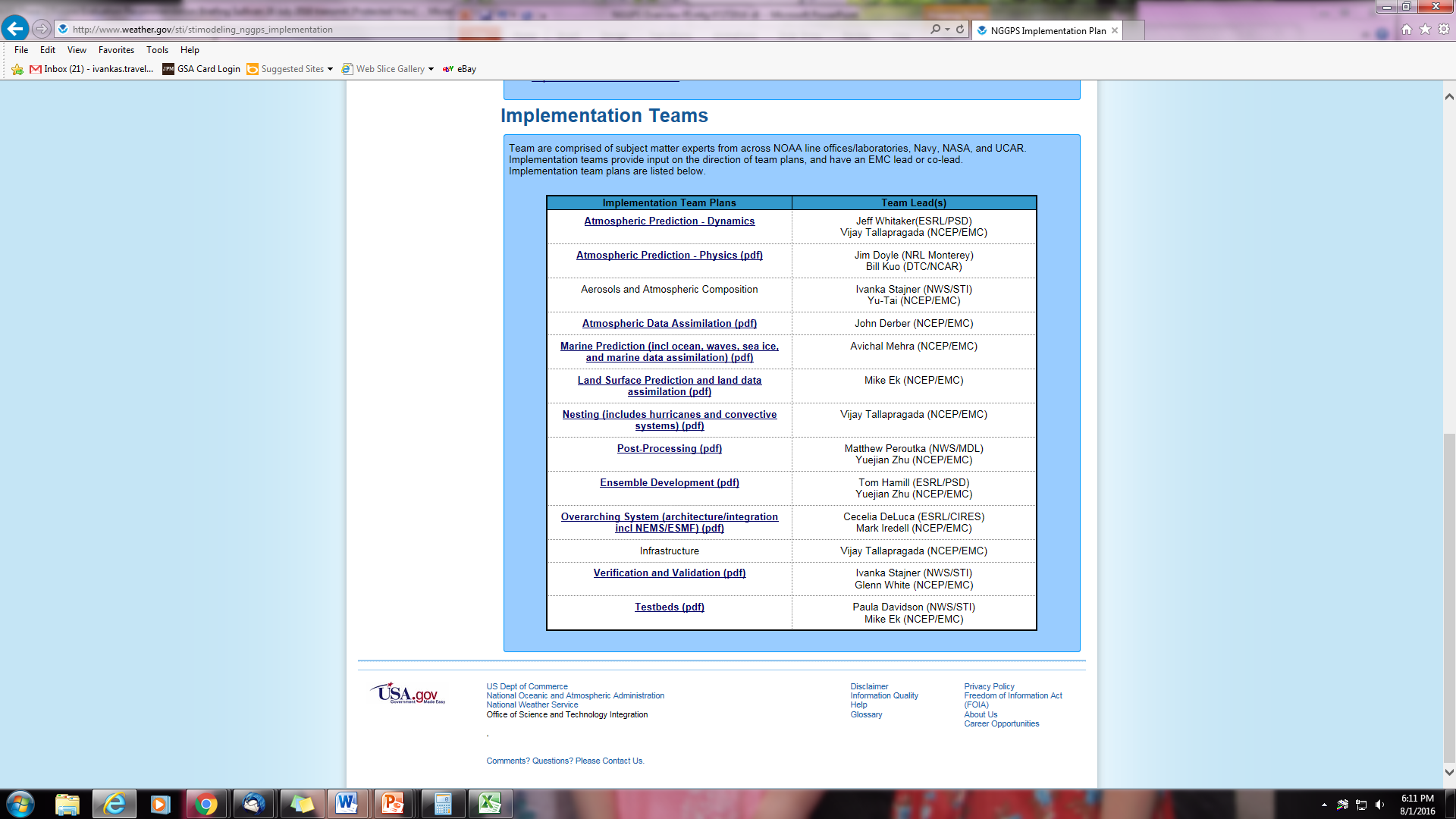 Developed Implementation Plan
Team participation across NOAA line offices/laboratories, Navy, NASA, UCAR and coordination with the High Impact Weather Prediction Project and the National Earth System Prediction Capability program

Team Plans posted on NGGPS website:
http://www.weather.gov/sti/stimodeling_nggps_implementation
Enhanced Community Participation Since 2015
2015 Federal Funding Opportunity (FFO):
14 NGGPS proposals selected, $5M funded over two years
9 NGGPS testbeds proposals selected, $3.4M funded over two years
Research and development topic areas funded 
Physics driver and parameterization
Aerosol model	
Atmospheric model and data assimilation
Ocean, wave and sea ice models, and associated data assimilation 
Land surface model and data assimilation
Ensemble development
Model coupling and efficiency
Testbeds
The new CSTAR website lists all grants http://www.weather.gov/sti/stigrants
Expanded Community Participation in 2016
2016 Federal Funding Opportunity (FFO) 
11 NGGPS proposals awarded, $1.9M for first year
6 NGGPS testbed proposals awarded, $1M for first year

Funding community participation in coordination with other programs
Coordination and co-funding with CPO and USWRP

Accelerating development and use of community components

NGGPS Test Bed Activities/Global Modeling Test Bed (GMTB)
Developmental testing of new functionality
Facilitates community involvement in ongoing development of operational modeling systems (e.g. code management, test and evaluation of operational system upgrades proposed by external community)
Global Model Test Bed (GMTB) – Role
Extension of current DTC (NCAR and GSD partnership)
Developmental testing of new functionality
Facilitates community involvement in ongoing development of operational modeling systems
Community code management
Facilitates use of code in non-NOAA platforms    
Provides necessary infrastructure for community to interact with code system
Supports code system to external developers
Independent test and evaluation of proposed upgrades to operational system from external community
GMTB – Current Focus
Atmospheric physics
Create and support a Common Community Physics Package (CCPP) with carefully vetted physics suites for global modeling at various resolutions
Develop a design and implementation plan to evolve current Interoperable Physics Driver (IPD) to meet the needs of NGGPS
Implement a testbed for innovations
NGGPS Physics Workshop planned for 7-9 November 2016

Sea ice model evaluation 
Participate in efforts to create a plan for fostering community collaboration in Los Alamos Sea Ice Model (CICE) development
NGGPS Global Atmospheric Model Technical Strategy
Reduce implementation time and risk by separating dynamic core and model physics
Identify and implement an advanced dynamical core for global weather forecast applications
Highly scalable
Non-hydrostatic
Accelerate evolution of model physics
Develop/Implement Common Community Physics Package (CCPP)
Based on current GFS physics package
Integration of best of other existing physics packages
Scale-aware
Develop a new community approach
Employ Global Modeling Test Bed (GMTB)/Developmental Testbed Center (DTC) and a more robust Joint Center for Satellite Data Assimilation (JCSDA) to encourage and facilitate community interaction
Accelerate O2R & R2O
NGGPS Phase 1Candidate Dynamical Cores
MPAS (NCAR) – Unstructured grid with C-grid discretization

FV3 (GFDL) – Cubed sphere, finite-volume

NIM (ESRL) – Non-hydrostatic Icosahedral Model

NEPTUNE (Navy) – Flexible grid with adaptive mesh Refinement

NMMB-UJ (EMC) – Finite difference, cartesian grid, global extension of regional model

GSM-NH (EMC) – Non-hydrostatic extension of Semi-Lagrangian Global Spectral Model
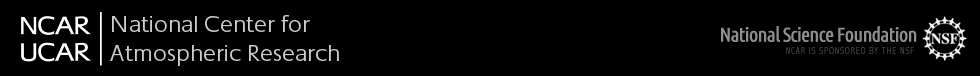 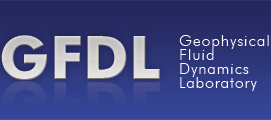 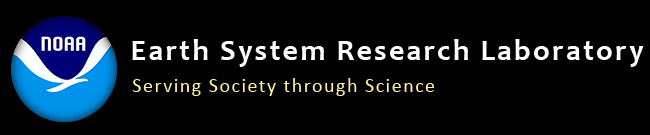 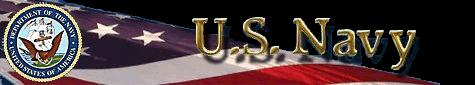 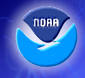 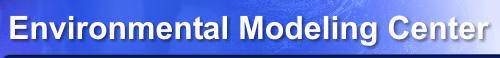 Global Spectral Model not included – Non-hydrostatic version not available
NGGPS Atmospheric Model Phased Implementation Approach
Phase 1 (FY15) – Identify Qualified Dynamic Cores (Complete)
Evaluate technical performance
Scalability
Integration of scheme stability and characteristics
Phase 2 (FY16) – Select Candidate Dynamic Core (Complete)
Integrate with operational GFS Physics
Evaluate meteorological performance
Phase 3 (FY17-19) – Dynamic Core Integration and Implementation (Underway)

     
  * NGGPS Dycore Test Group guided effort throughout Phases 1 and 2
[Speaker Notes: Phase 3 (FY17-19) – Dynamic Core Integration and Implementation
Implement candidate dynamic core in NEMS
Implement Common Community Physics Package
Implement data assimilation (4DEnVar with 4D incremental analysis update and stochastic physics)
Implement community model environment]
Overall Assessment and NGGPS Program Manager Recommendation
The FV3 core represents the lowest risk, lowest cost candidate for the new NGGPS atmospheric model

Compared to the MPAS, FV3:
Meets all technical needs
Less expensive to implement
Higher readiness for implementation
Significantly better technical and computational performance
Lower risk
NGGPS strategy has always been to find and implement the best global model (not the best convective scale model, although nothing in results precludes eventual global/convective-scale unification based on FV3)
Director, NWS Decision (with NOAA Administrator concurrence):  Select GFDL FV3 and proceed to NGGPS Phase 3 dynamic core integration and implementation
[Speaker Notes: FV3 dynamic core will satisfy development of NGGPS and serve NWS needs for global weather and climate applications.

Out of the box, FV3 produced skillful forecasts comparable to GFS.]
NGGPS Program Next Steps
Develop a NOAA Modeling Strategic Plan
Implement selected dynamical core
Implement Common Community Physics Package
Implement improved data assimilation (4DEnVar with 4D incremental analysis update and stochastic physics)
Develop enhanced post-processing, ensemble methods; verification and validation; visualization tools and techniques
Initiate community model environment, beginning with DTC, GMTB and JCSDA
Conduct robust and ongoing testing and evaluation of components and systems, with community involvement
Summary
Global model dynamic core selected (GFDL FV3)
Teams continue to identify, prioritize and develop model component and system improvements for NGGPS 
Community Involvement 
Coordinate proposal driven scientific development by universities, federal labs, and testbeds (including 2016 FFO selections); establishment of GMTB; collaboration with JCSDA through JEDI
Future focus areas 
Phase 3 dynamic core integration
Accelerate evolution of model physics - develop/implement Common Community Physics Package (CCPP)
Data assimilation improvements
Enhance across-team coordination
Accelerate model component and system development and integration of community development into testing at EMC
STI Modeling Program Website:
http://www.weather.gov/sti/stimodeling

Information NGGPS:
http://www.weather.gov/sti/stimodeling_nggps

Information on Grants:
http://www.weather.gov/sti/stigrants
Back-up
NGGPS Over-Arching Objectives
Re-establish US as the World leader in Global Weather Prediction 
Extend forecast skill beyond 8 to 10 days
Improve hurricane track and intensity forecast
Extend Weather Forecast to 30 days
Implement  a fully-coupled NWP System Atmosphere, Ocean, Sea Ice, Land Surface, Waves, Aerosols and Atmospheric Composition
Support development of products for weeks 3 and 4
Support unification of the NWS Numerical Weather Prediction Suite
5-year Community Effort
[Speaker Notes: A research to operations (R2O) initiative is underway to design, develop and implement the Next Generation Global Prediction System (NGGPS) by 2019.

This will be a fully coupled system to extend useful forecast skill to 30 days.  This system will be designed to utilize new high performance computing capabilities.
This is not just an NWS effort, it is a community effort with participation of NOAA and other federal laboratories and universities.  

For example, the new dynamical core for NGGPS will be selected from several dynamical cores undergoing testing and evaluation. These dynamical cores are provided by: NCAR, NOAA/GFDL, NOAA/ESRL, Navy and NOAA/NWS/EMC.]
Strategy for Years 3 - 5
Demonstrate increased skill out to longer time scales
7-day skill extended to 14 days
Increased predictability of severe weather
Accelerate development of model components and improve coupling capabilities
Research from community should start translating into operational development plans
Improve system and software architecture to increase performance and interoperability
Efficient transfer to fine-grain computing platforms
Operationally implement the fully coupled global ocean-atmosphere-ice-wave prediction system
NGGPS Phase 1 Dynamical Core Evaluation
Evaluate technical performance
Scalability
Integration of scheme stability and characteristics
Proceed to Phase 2 testing and evaluation with two dynamical cores: FV3 and MPAS
low technical risk
no unique dynamical core quality will be lost
Briefed to NWS and OAR Assistant Administrators, July 2015
NGGPS Phase 2 Dynamical Core Testing Criteria
Integrate with operational GFS Physics/CCPP

Evaluate meteorological performance

Results publicly available; report in preparation http://www.weather.gov/sti/stimodeling_nggps_implementation_atmdynamics
* Evaluation criteria approved by DTG consensus in January 2016
Joint Effort for Data assimilation Integration (JEDI)
Goals
Next-generation unified data assimilation system
Increase R2O transition rate (from academia to operations)
Increase science productivity and code performance
Strategy
Modular code for flexibility, robustness and optimization
Mutualize model-agnostic components across:
     - Applications (atmosphere, ocean, strongly coupled, etc)
     - Models & Grids (operational/research, regional/global models)
     - Observations (past, current and future)
Collective reduction of entropy
Joint Effort for Data assimilation Integration (JEDI)
Simultaneous top-down and bottom-up approach
Top-down approach
Start with a clean slate 
Redesign entire architecture (ECMWF, Met Office, NCAR)
Bottom-up approach
Start from existing codes
Incremental modularization (NCEP GSI refactoring, Navy)
Roadmap gradually connecting the two approaches